CHÀO MỪNG QÚY THẦY CÔ GIÁO
 CÙNG CÁC EM HỌC SINH
ĐẾN VỚI TIẾT TOÁN

BÀI: PHÉP CỘNG DẠNG 
14 + 3 (Tiết 2)
GIÁO VIÊN: NGUYỄN LỆ THANH
LỚP 1C
Thứ ba ngày 04  tháng 3 năm 2025
Toán
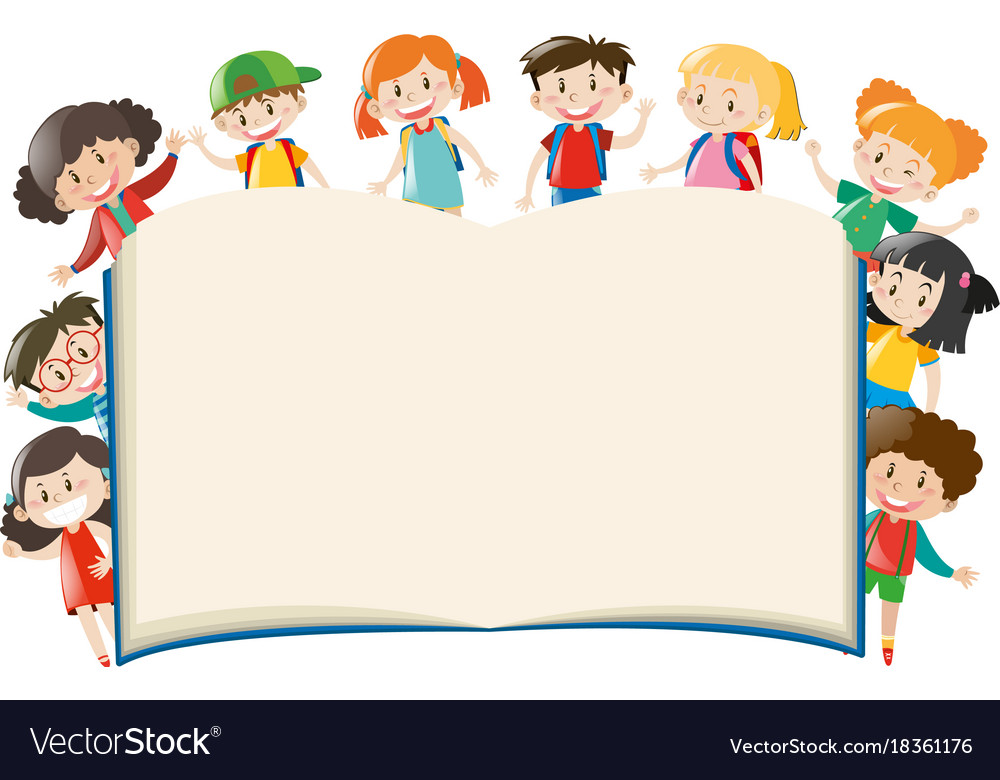 TIẾT 77: PHÉP CỘNG DẠNG 14 +3 (Tiết 2)
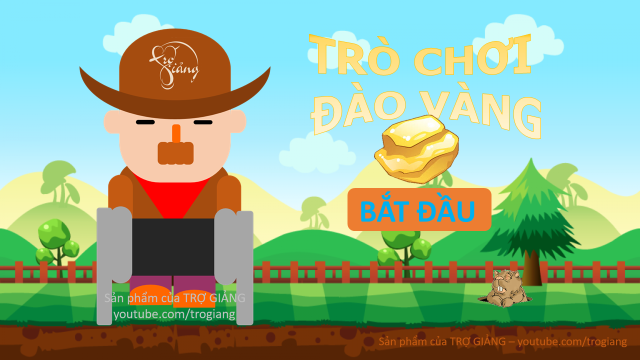 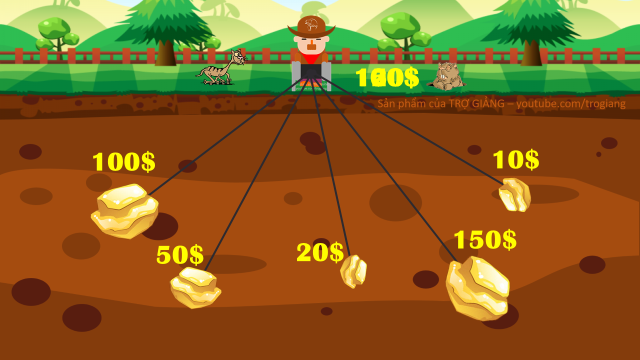 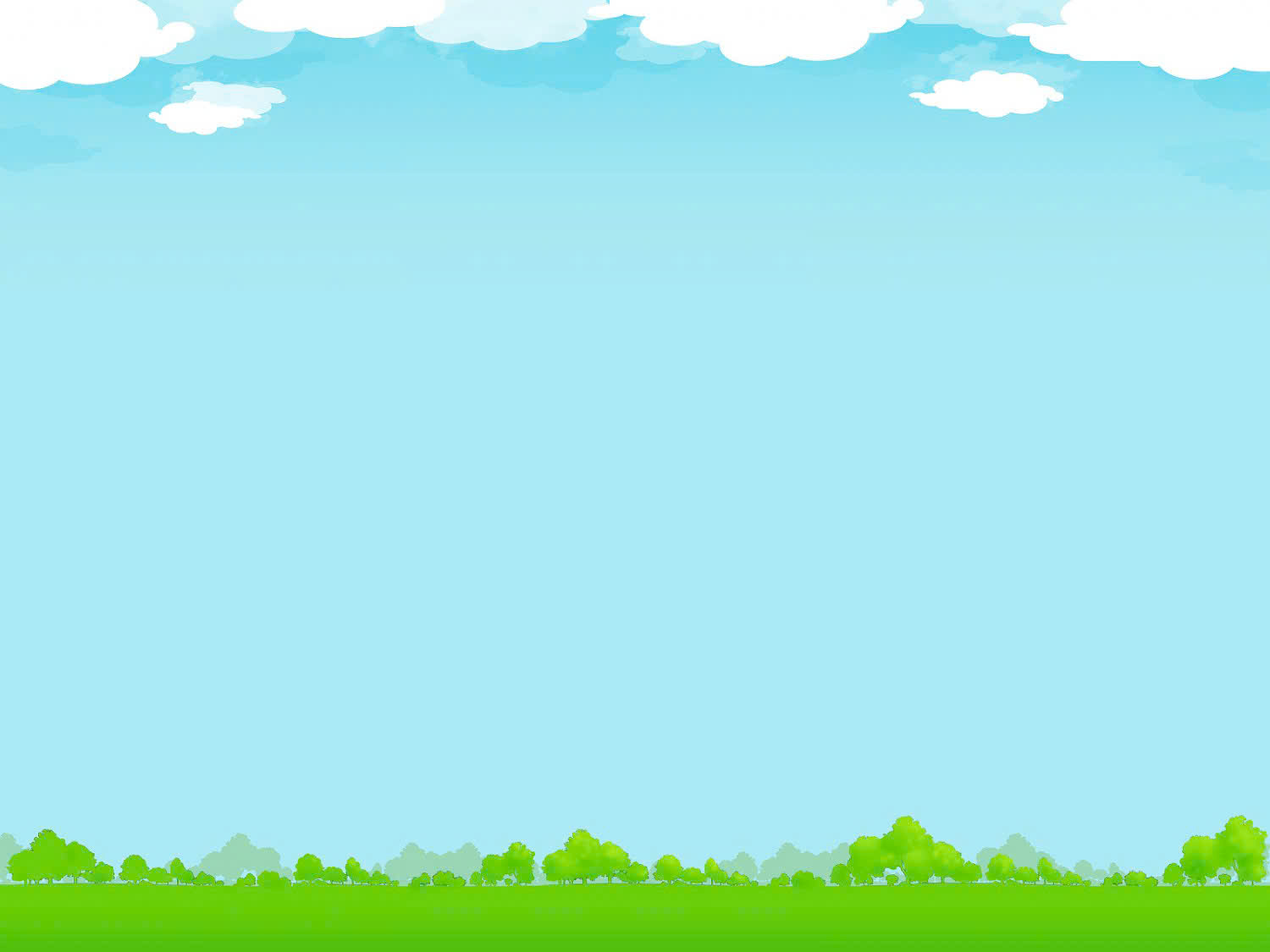 12 + 1 = ?
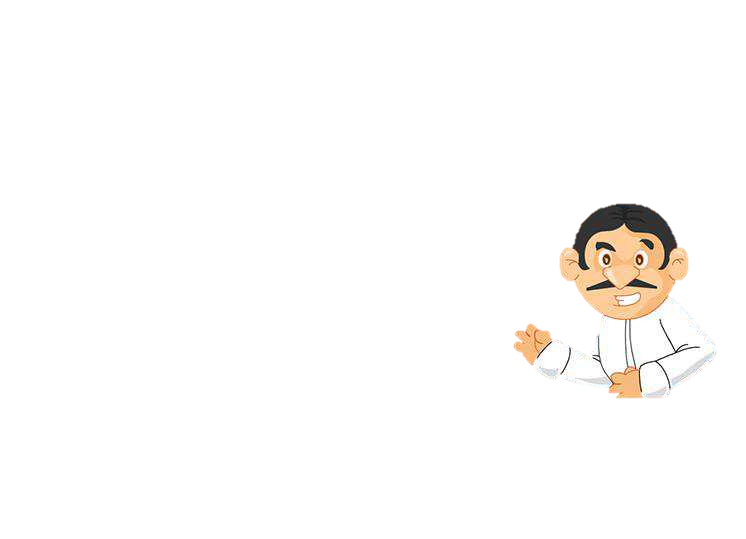 13
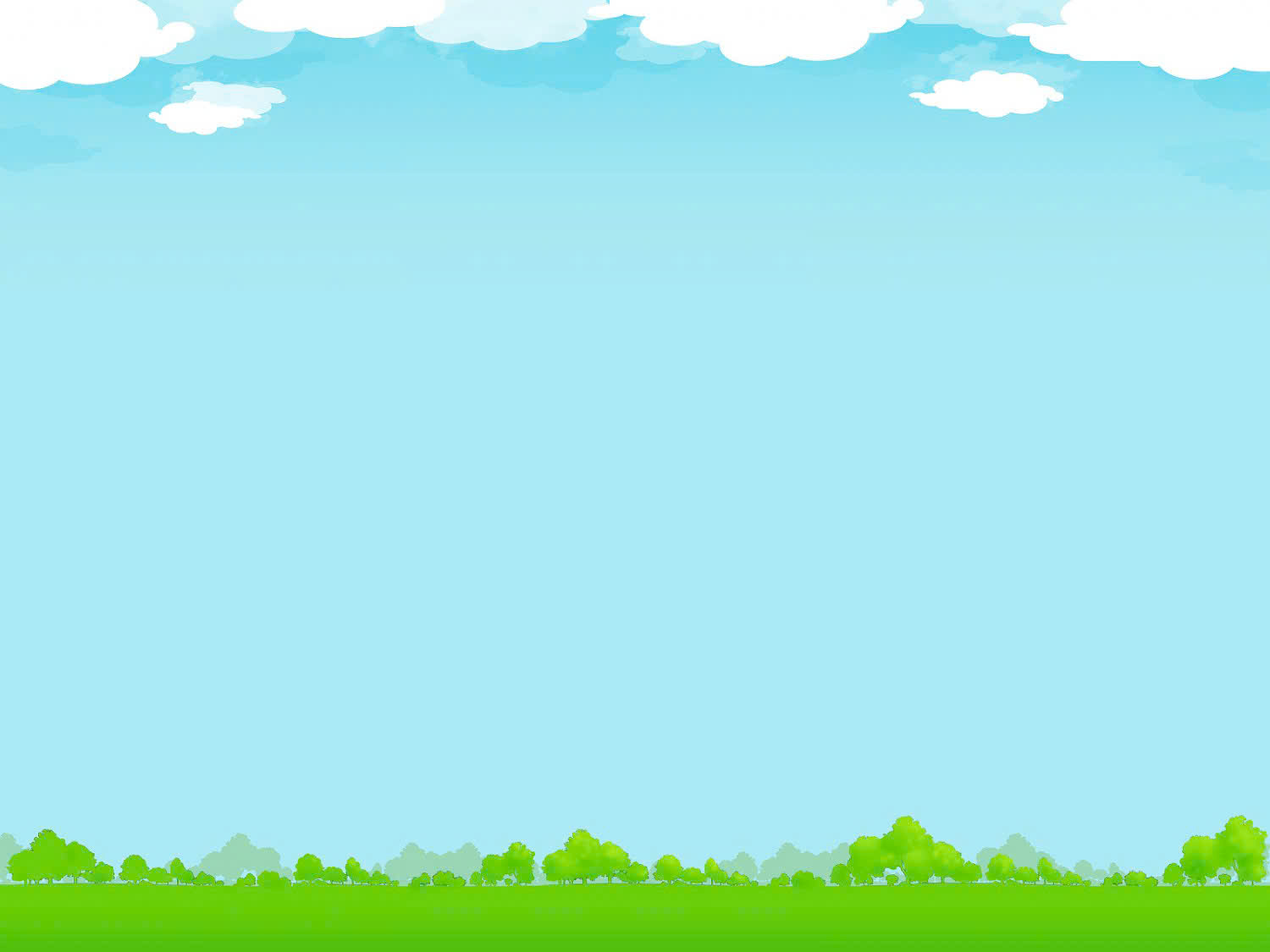 12 + 3 = ?
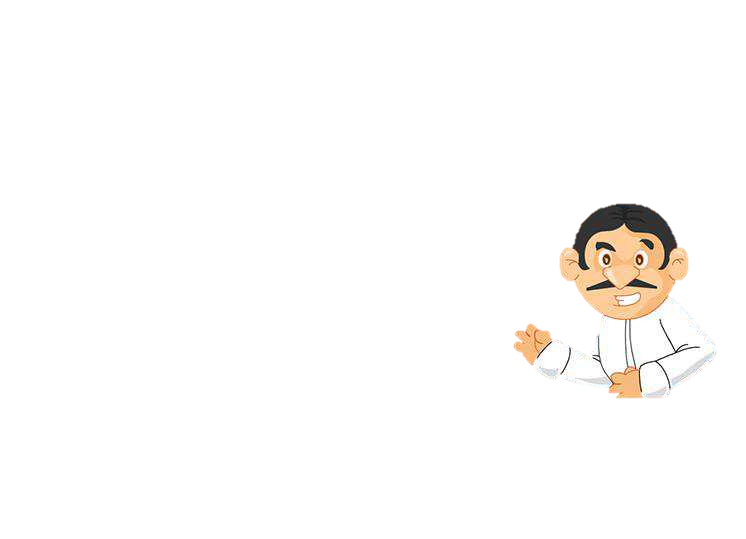 15
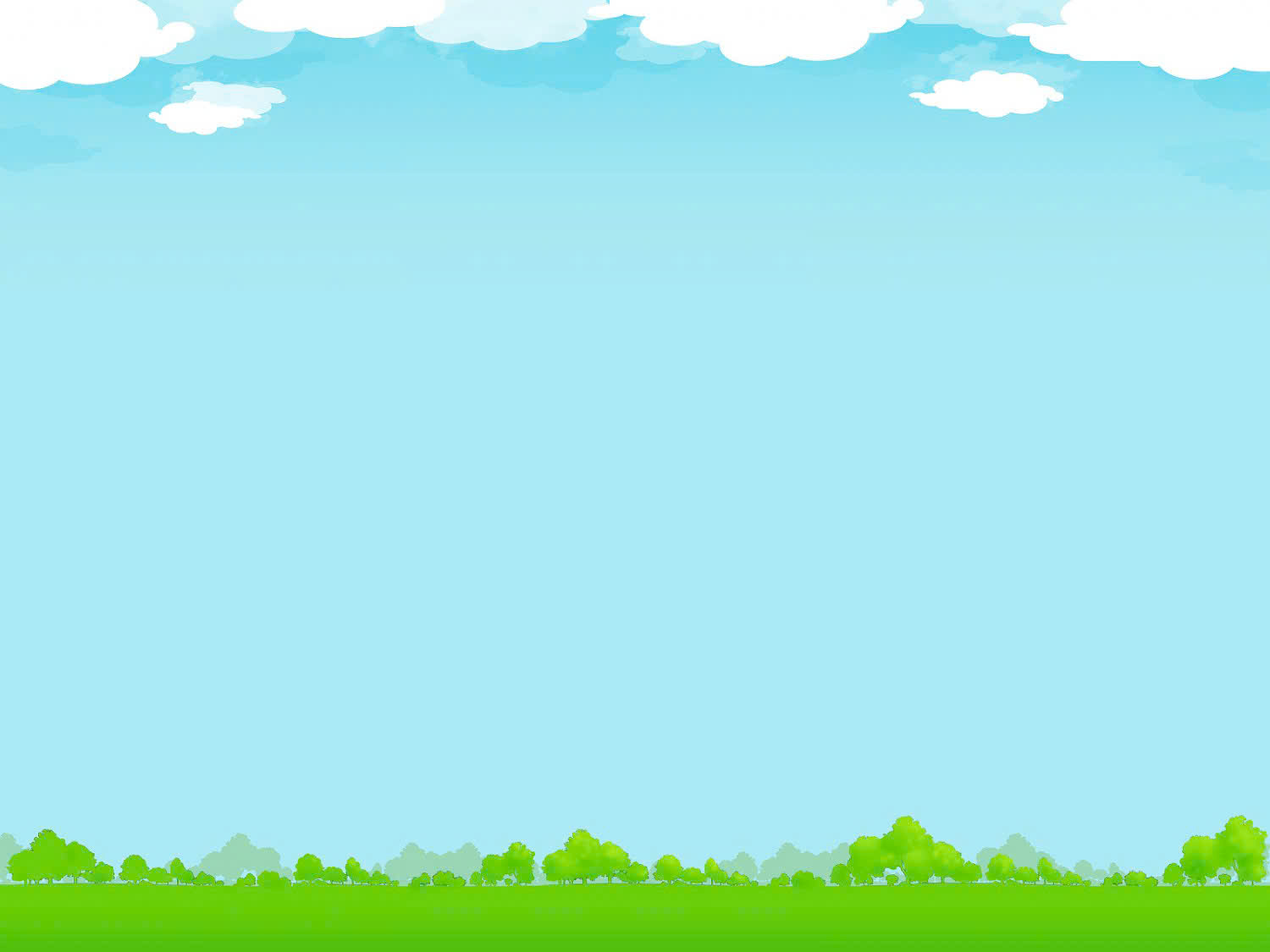 13 + 1 = ?
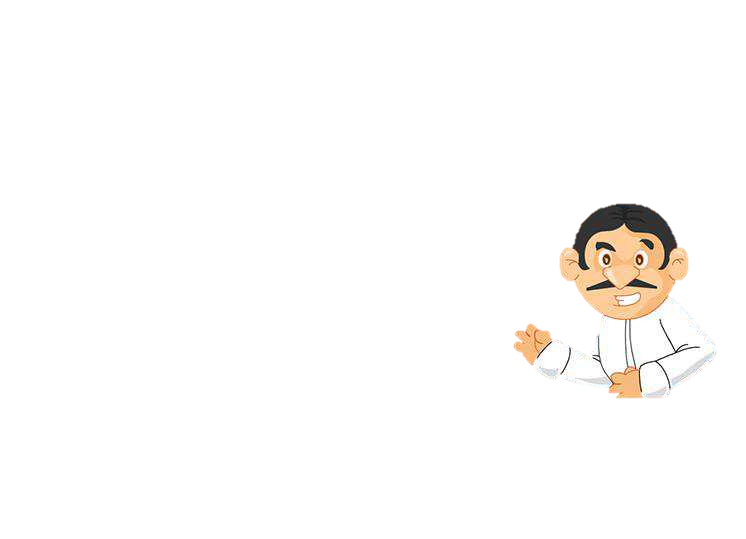 14
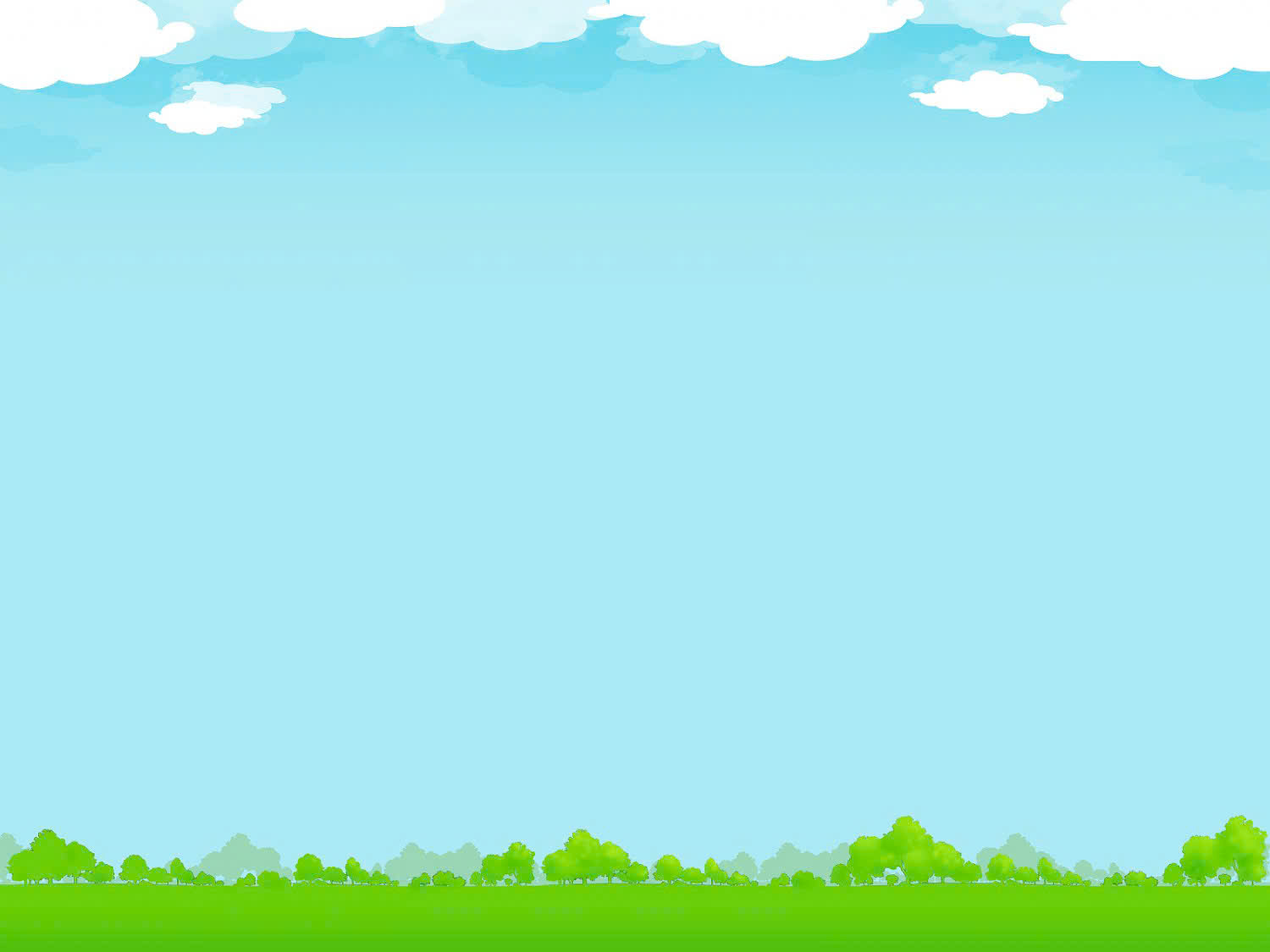 13 + 2 = ?
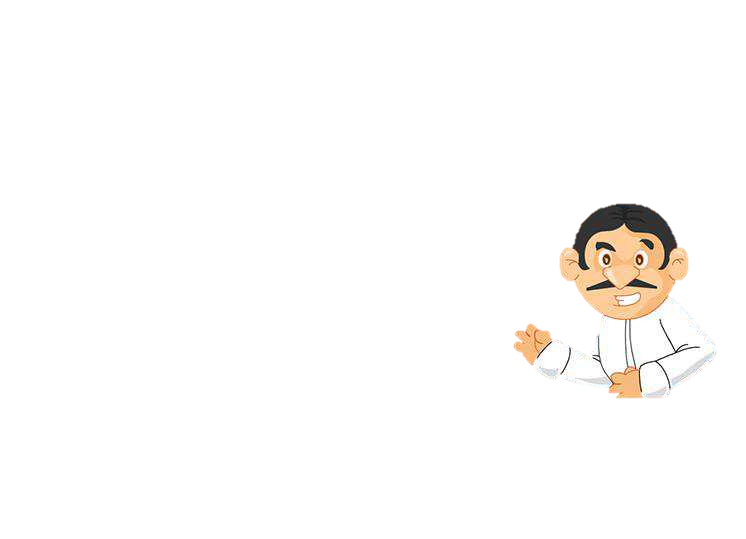 15
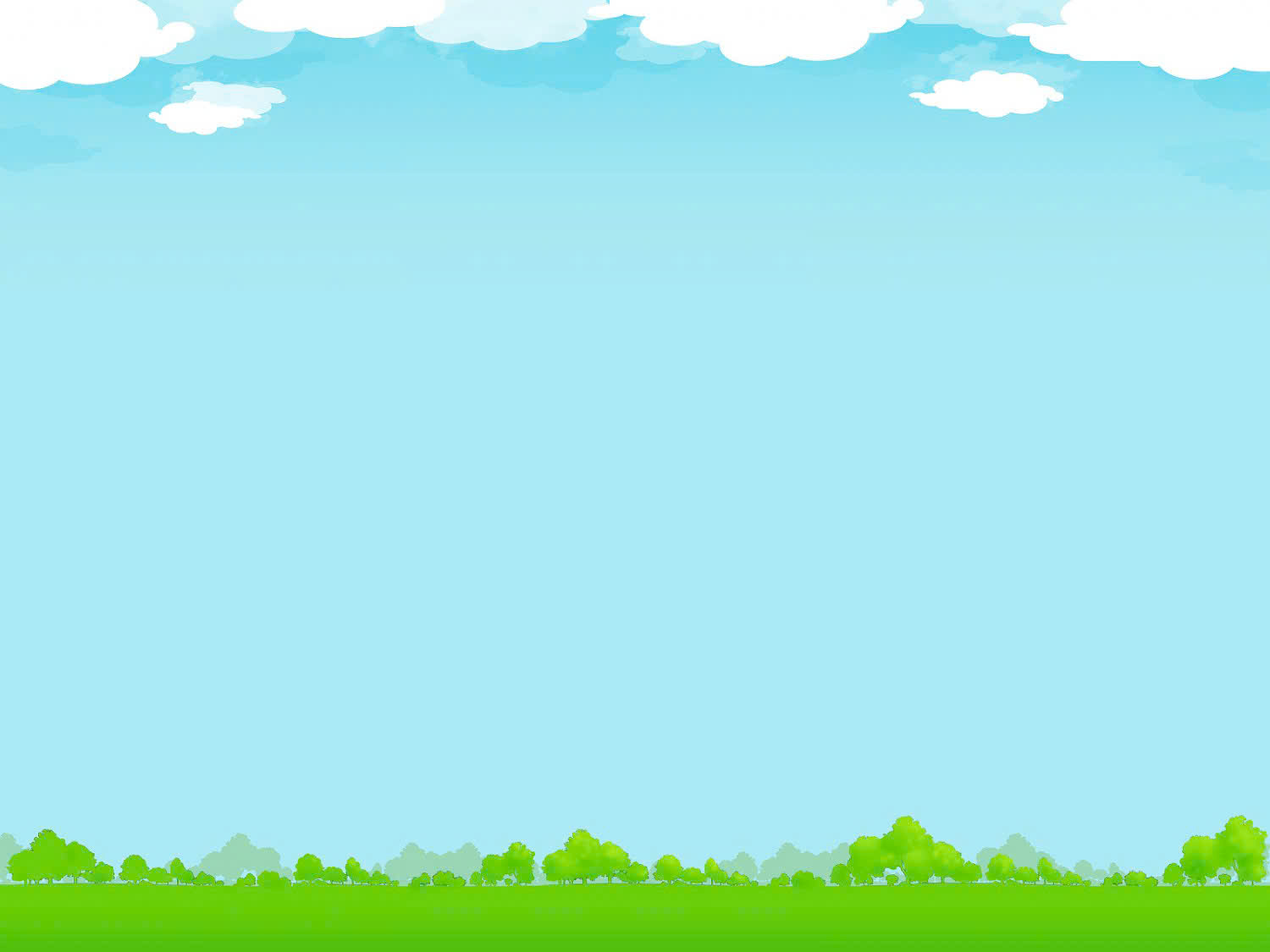 16 + 3 = ?
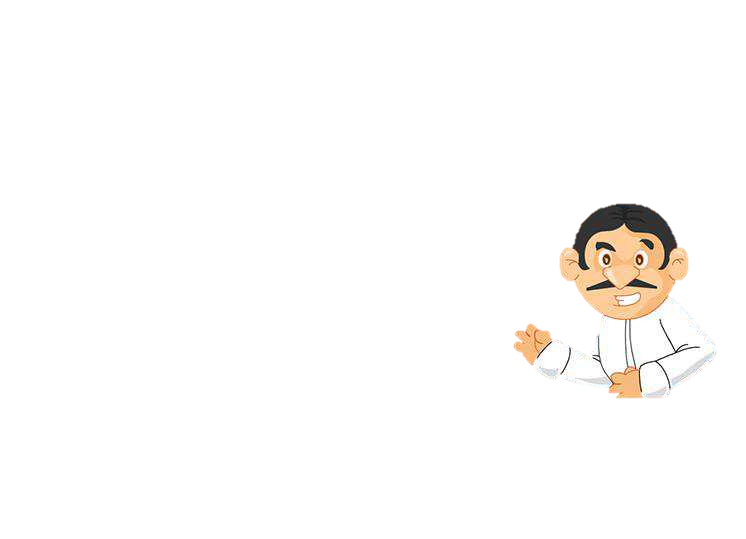 19
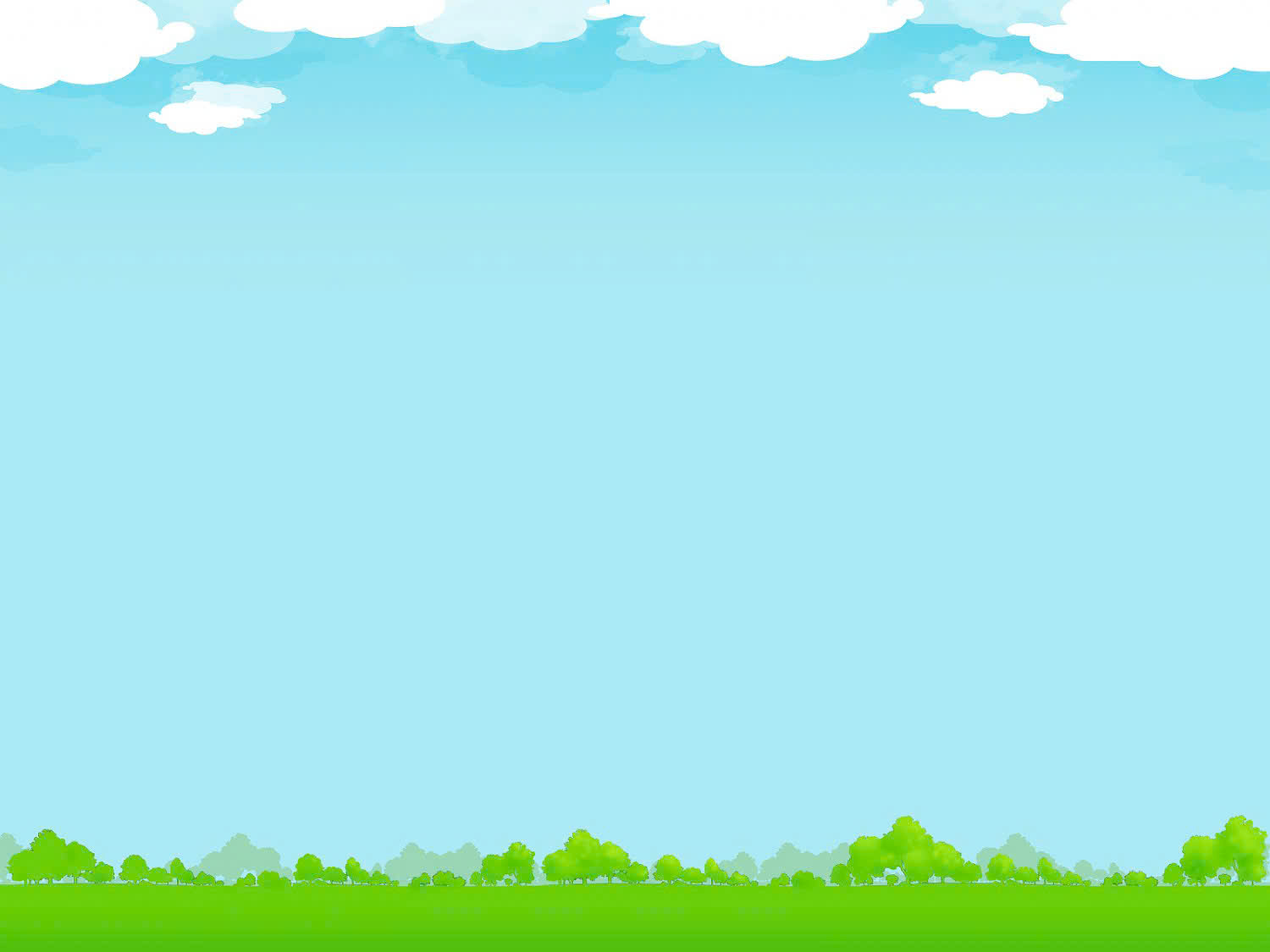 14 + 4 = ?
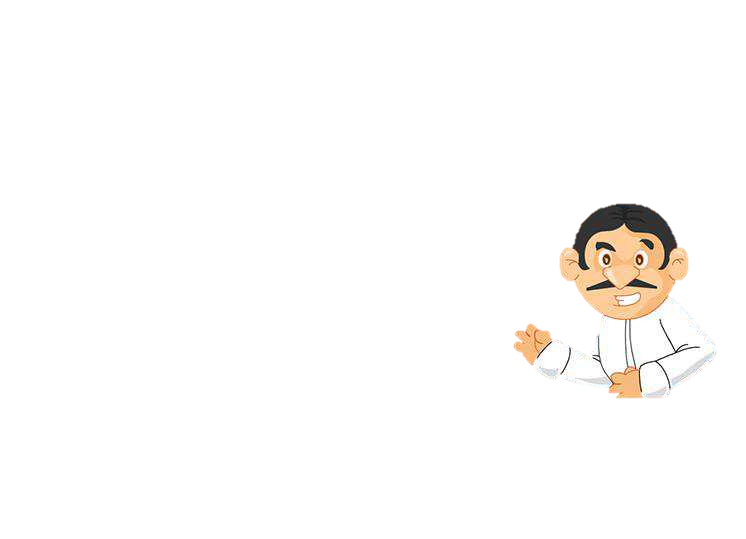 18
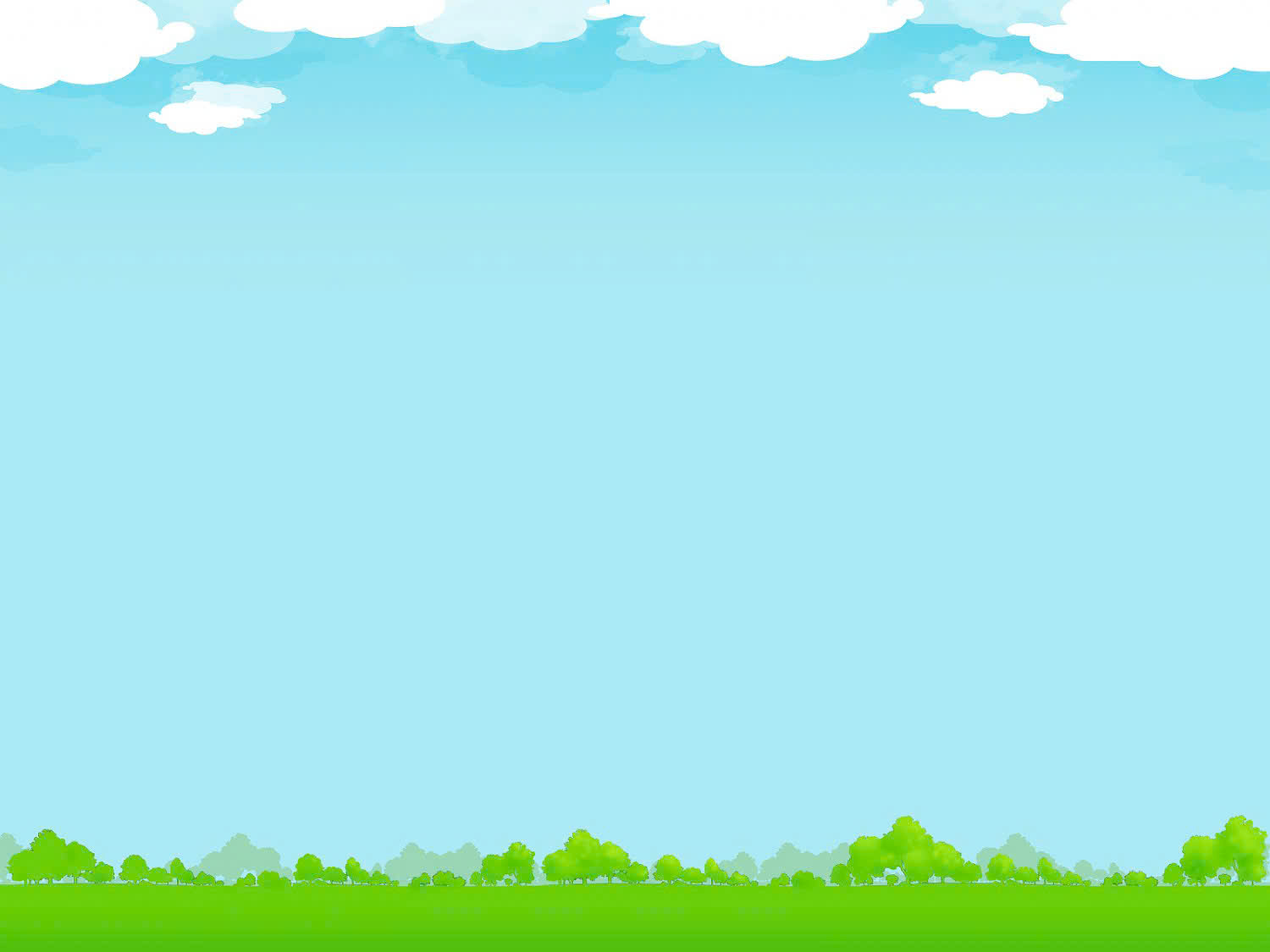 15 + 2 = ?
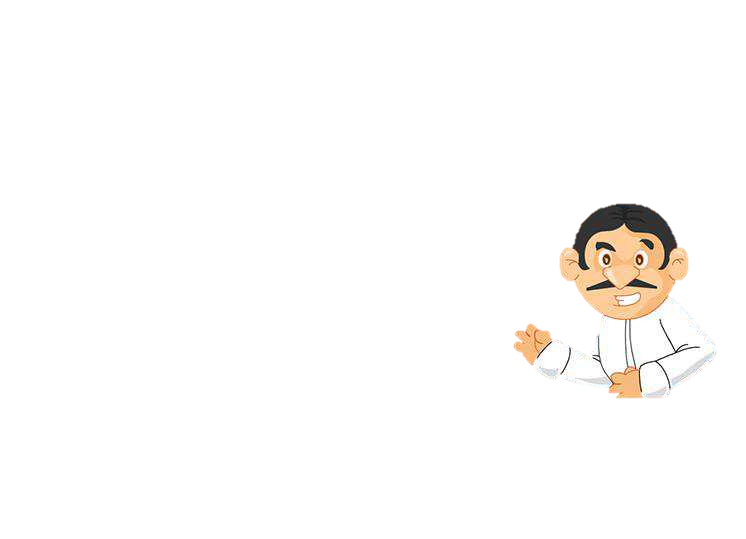 17
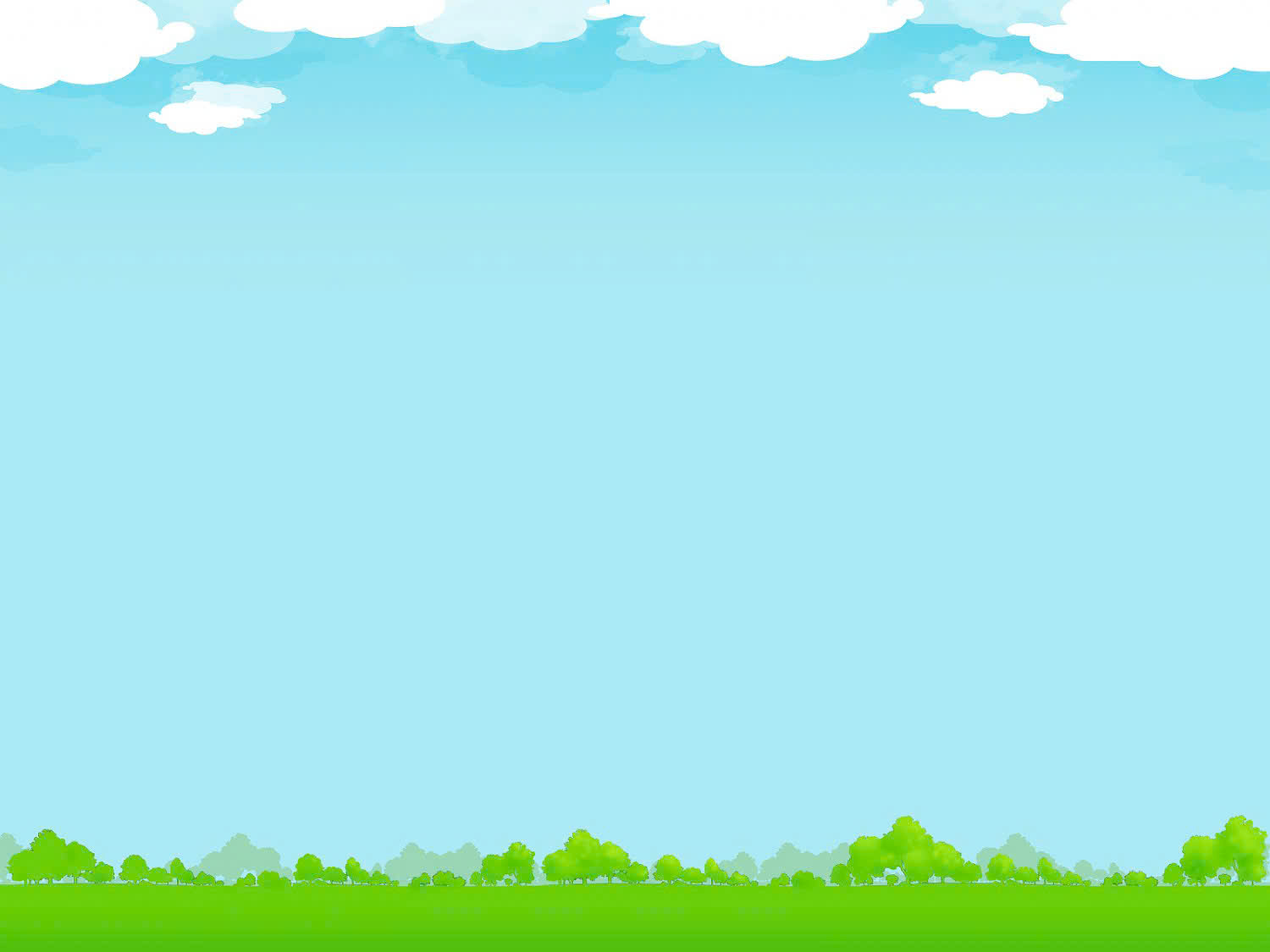 11 + 5 = ?
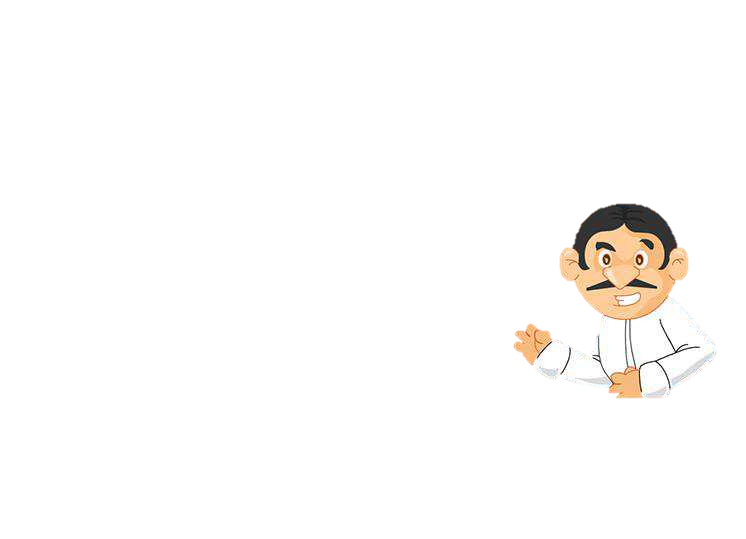 16
Thứ ba ngày 12 tháng 3 năm 2025
Toán
TIẾT 77: PHÉP CỘNG DẠNG 14 +3 (Tiết 2)
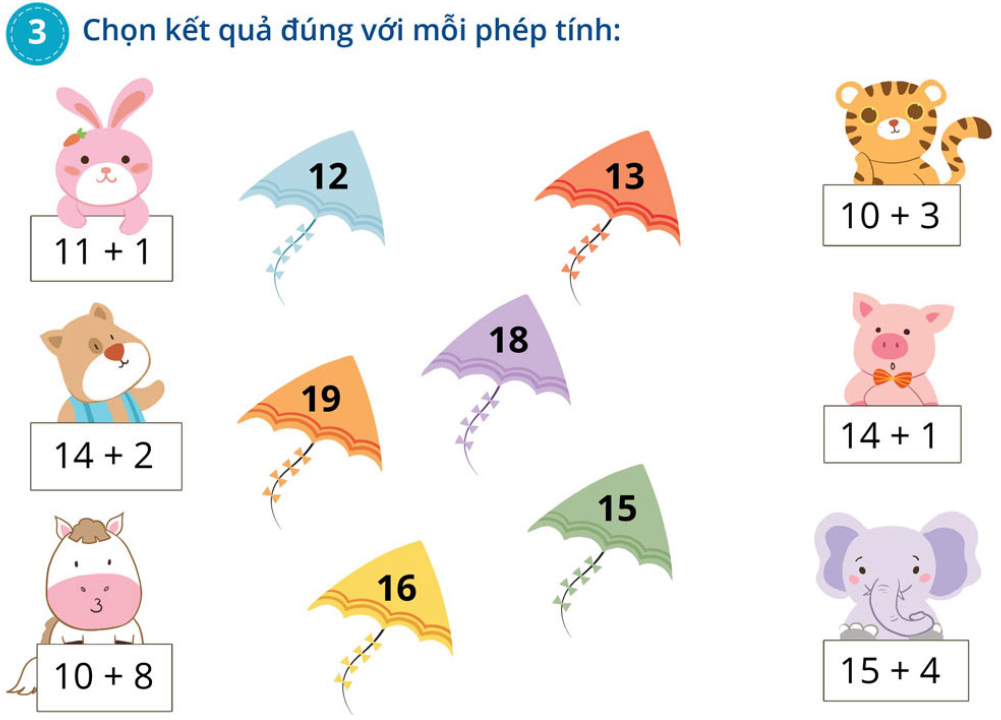 Thứ ba ngày 12 tháng 3 năm 2025
Toán
TIẾT 77: PHÉP CỘNG DẠNG 14 +3 (Tiết 2)
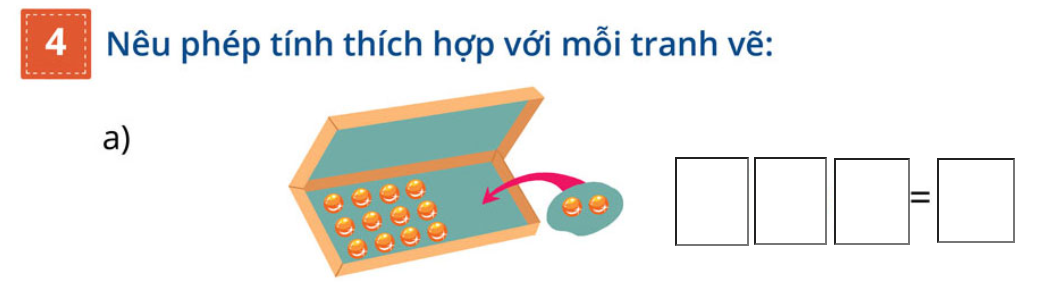 Thứ tư ngày 13 tháng 3 năm 2024
Toán
TIẾT 77: PHÉP CỘNG DẠNG 14 +3 (Tiết 2)
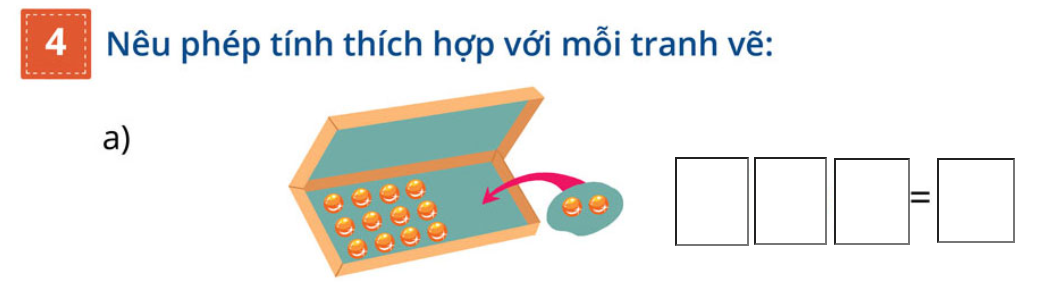 14
+
12
2
Thứ tư ngày 13 tháng 3 năm 2024
Toán
TIẾT 77: PHÉP CỘNG DẠNG 14 +3 (Tiết 2)
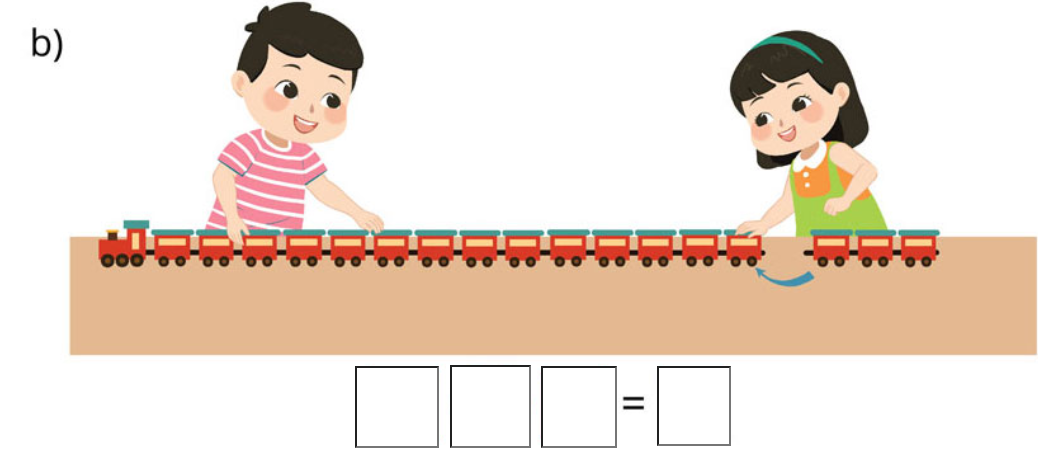 Thứ tư ngày 13 tháng 3 năm 2024
Toán
TIẾT 77: PHÉP CỘNG DẠNG 14 +3 (Tiết 2)
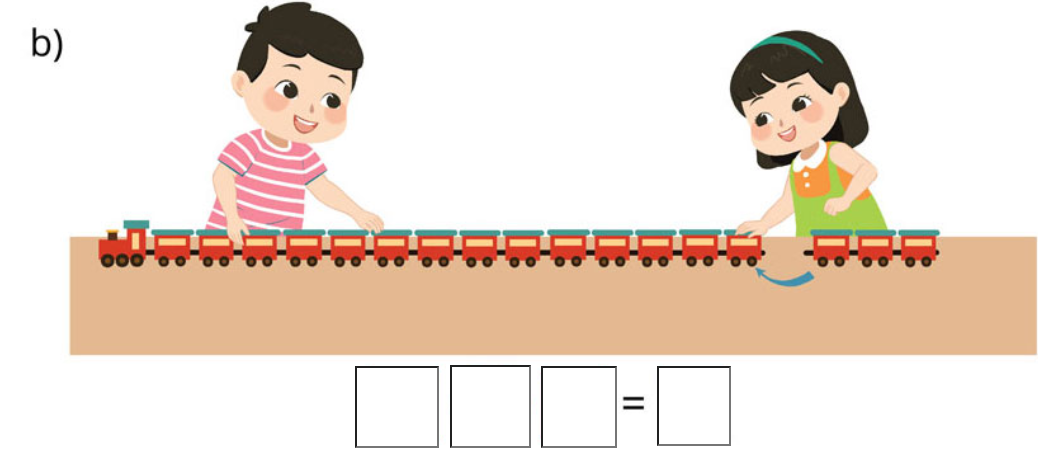 15
+
3
18
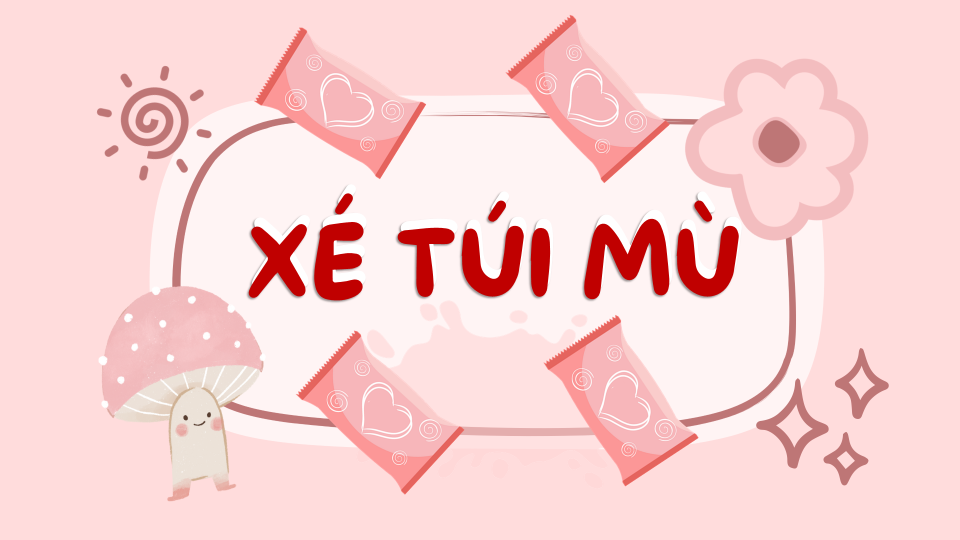 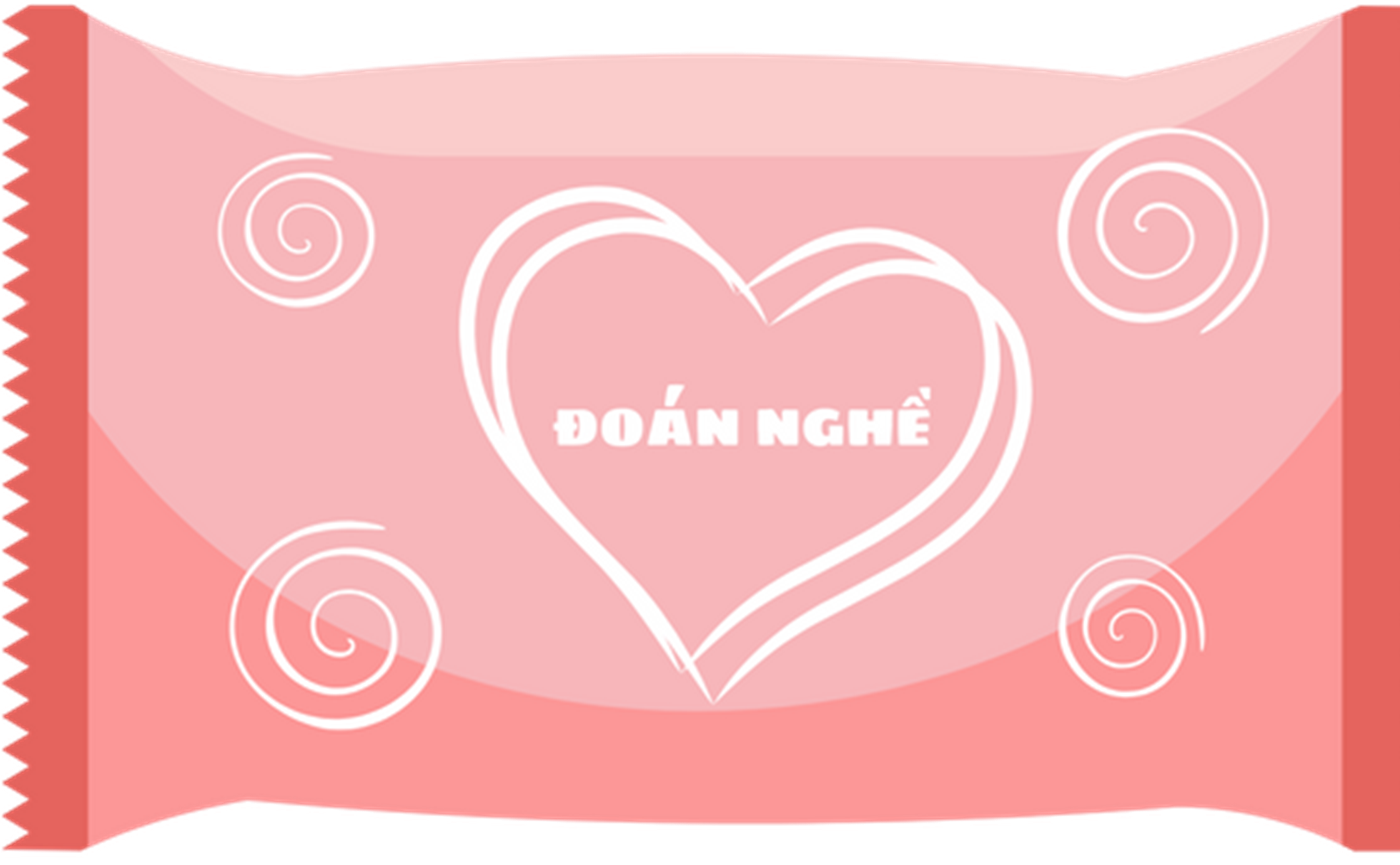 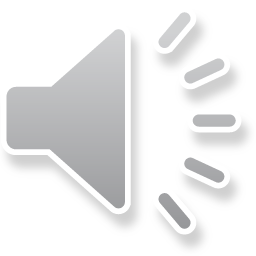 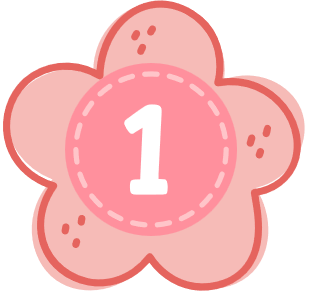 14 + 1 = ?
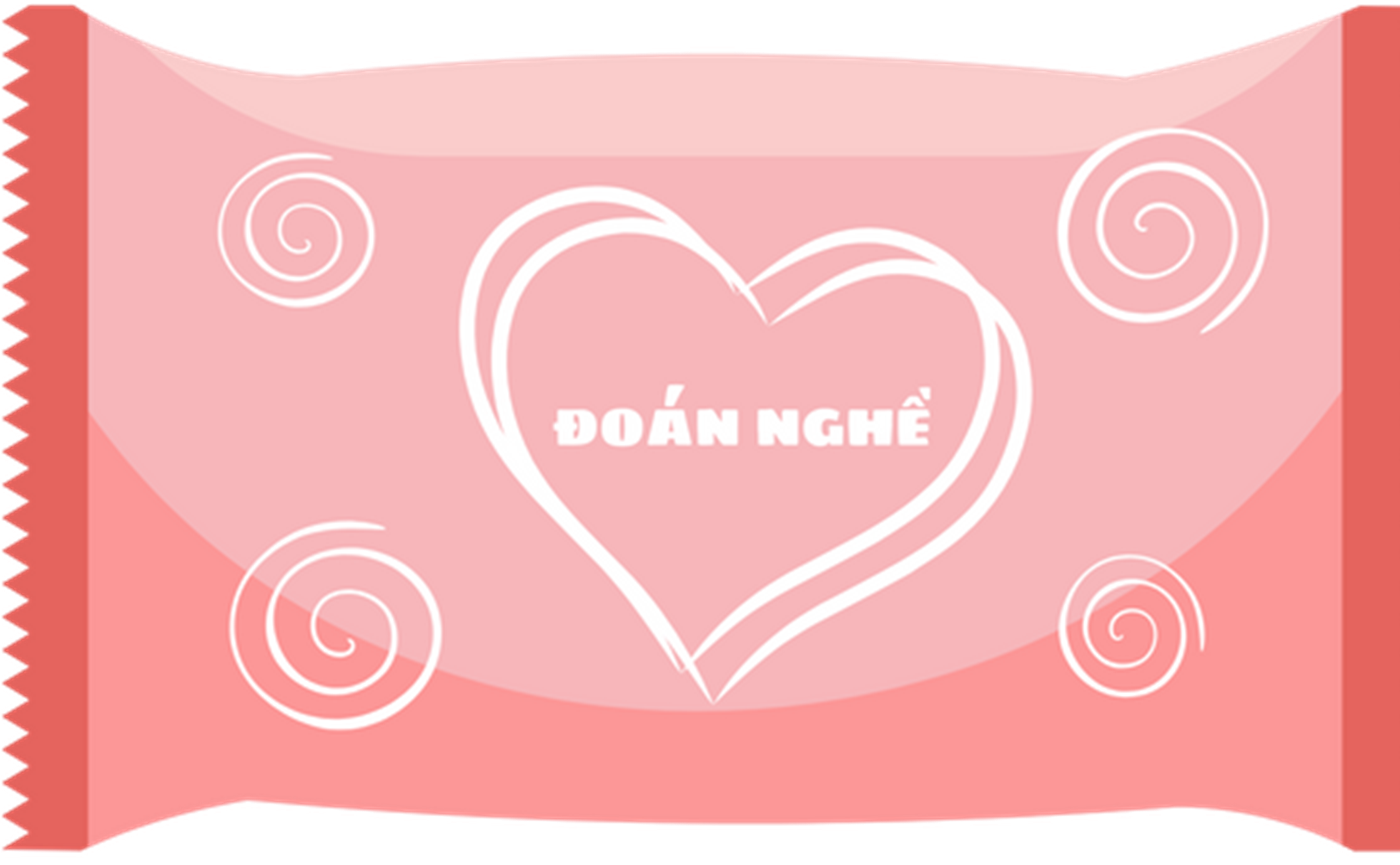 15 giây
A. 14
B. 16
C. 15
D. 17
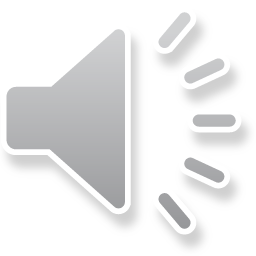 13 + 3 = ?
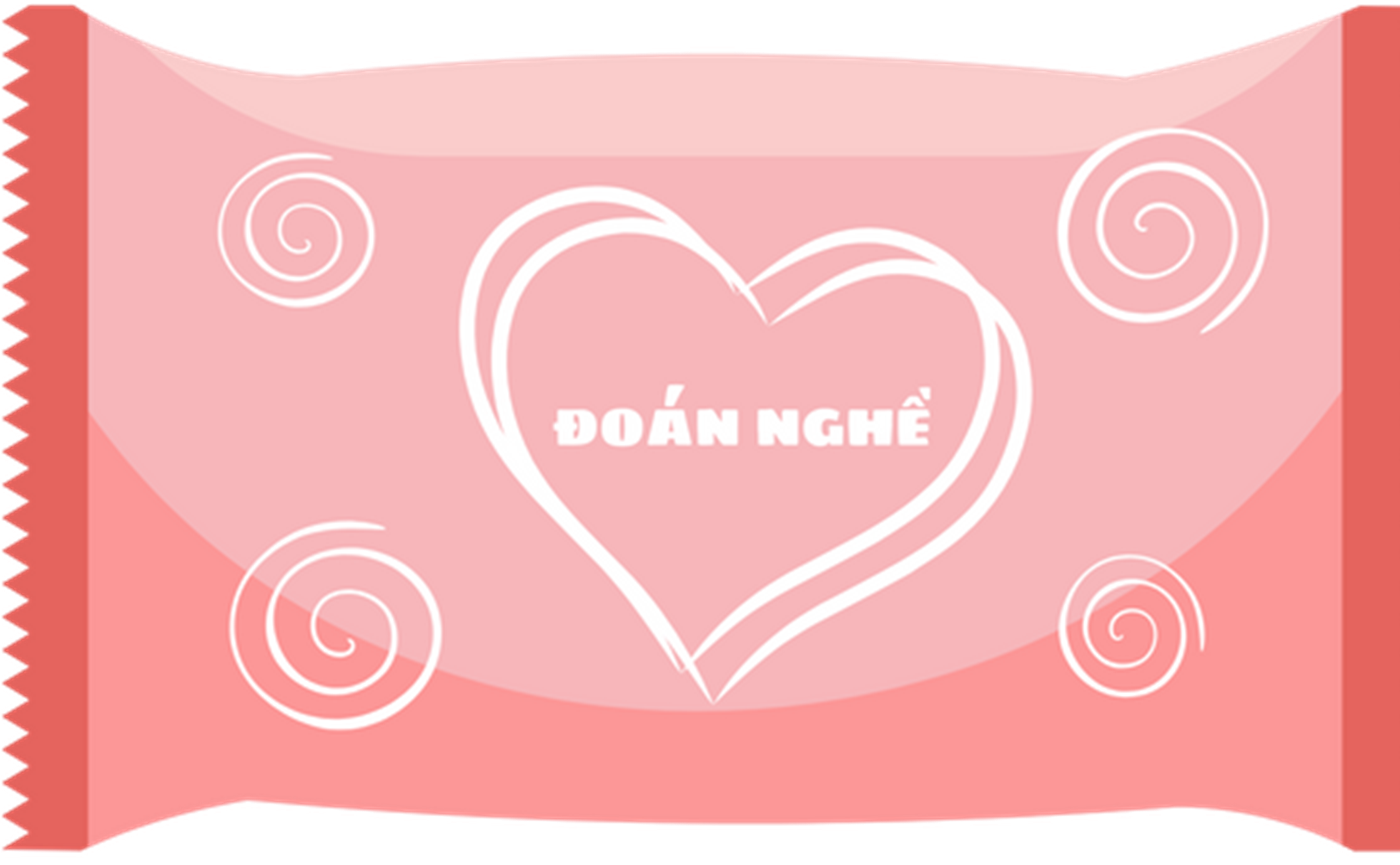 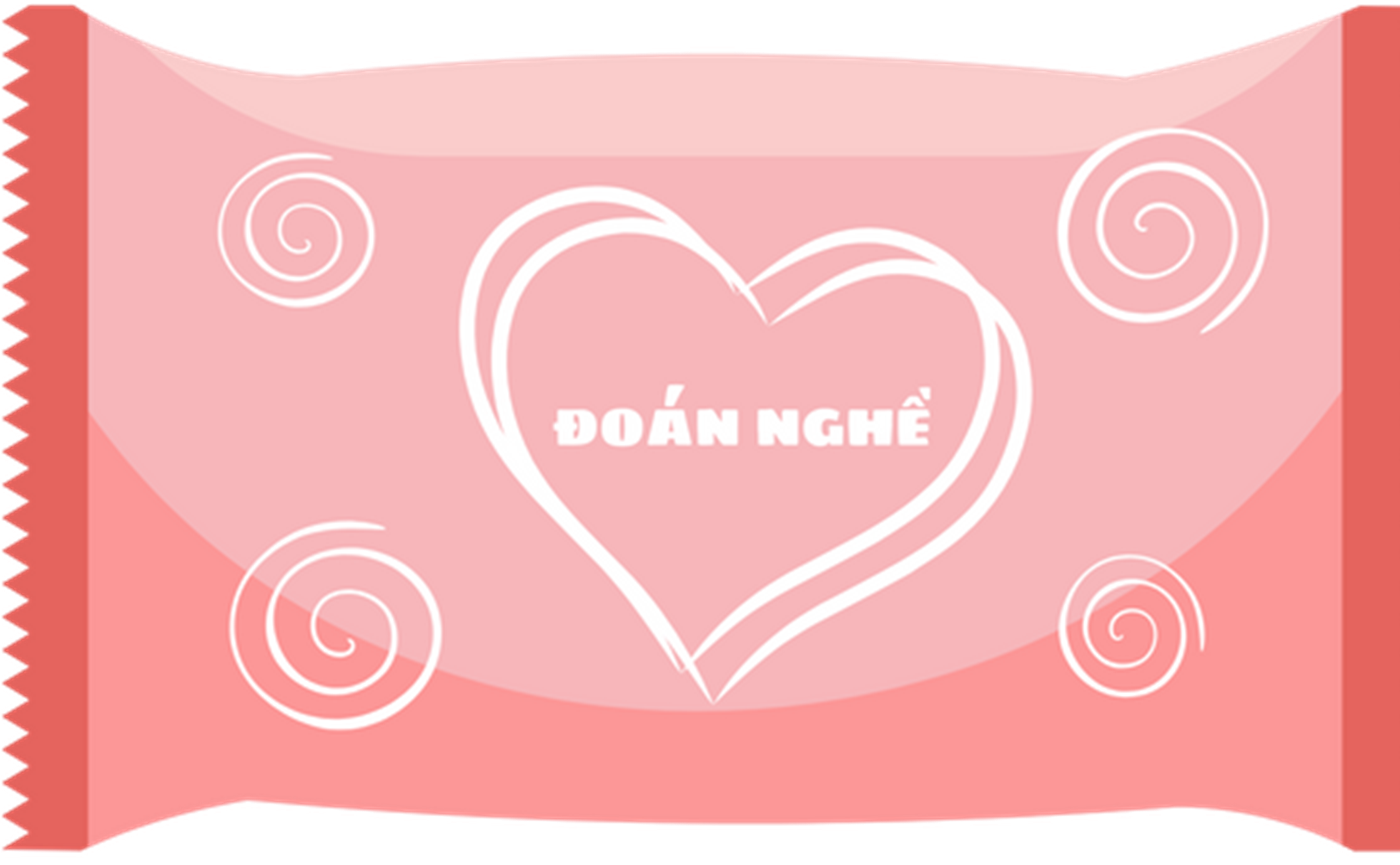 15 giây
A. 14
B. 17
C. 16
D. 18
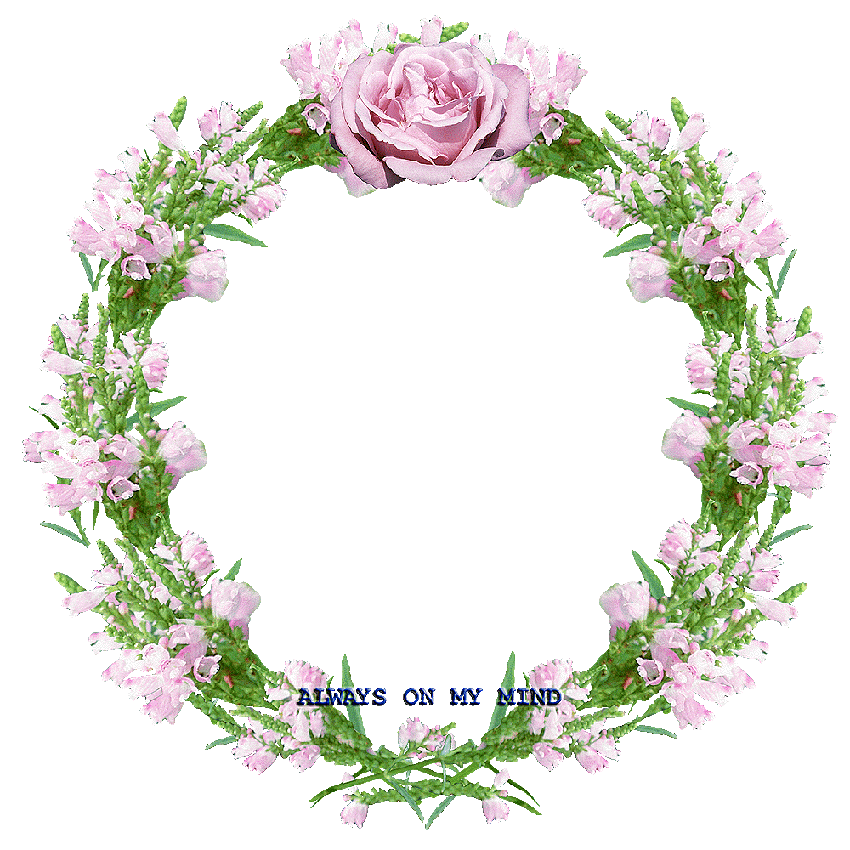 Chúc các thầy cô mạnh khỏe – Hạnh phúc
Chúc các em chăm ngoan học giỏi
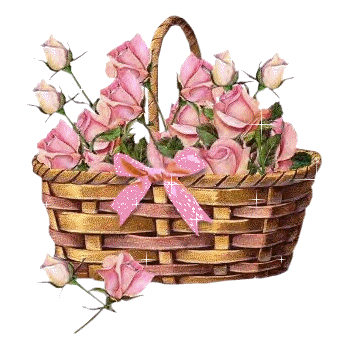